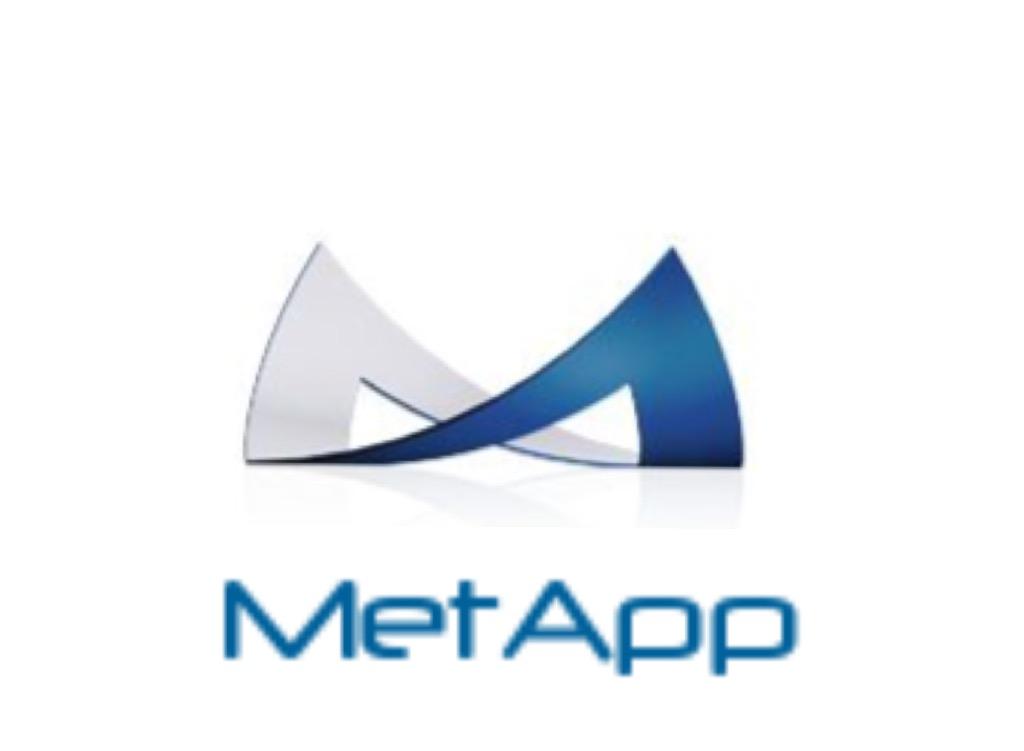 MetApp
By: Rohit P. Nair, Rohit R. Nair, Sidhart Nambiar, Reyan Kazi
[Speaker Notes: Have everyone introduce themselves at the beginning of the presentation and then hand off microphone to the leader. Thank the TYE program, the mentors, and the venue and the audience for their support. Then begin.]
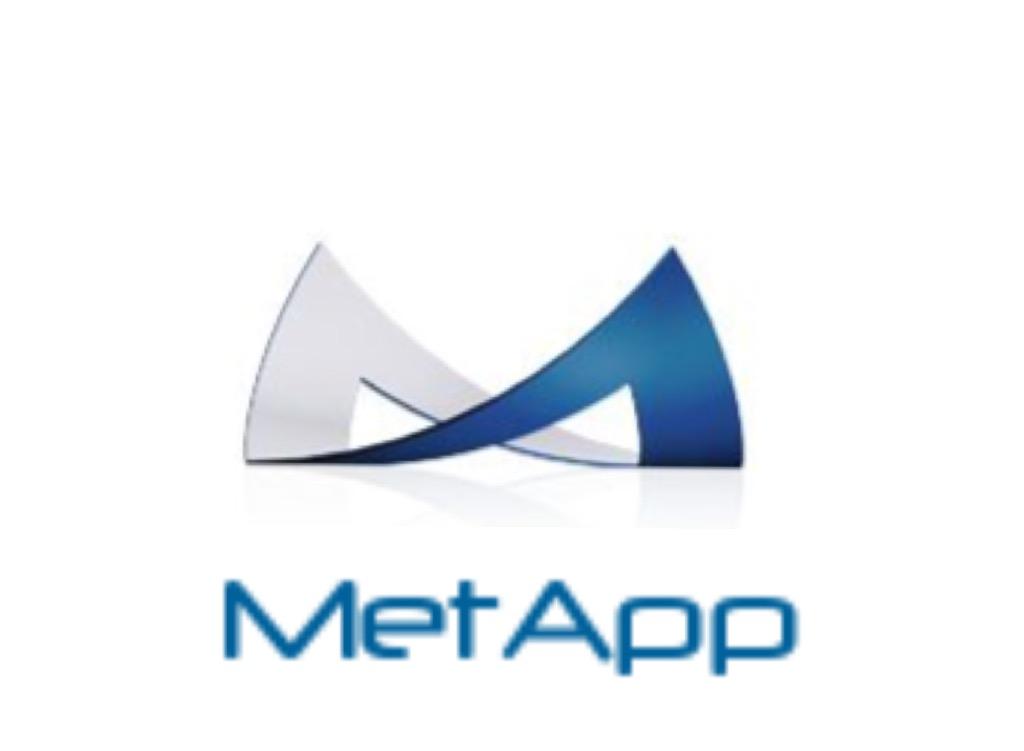 Add Anchor Graph Here
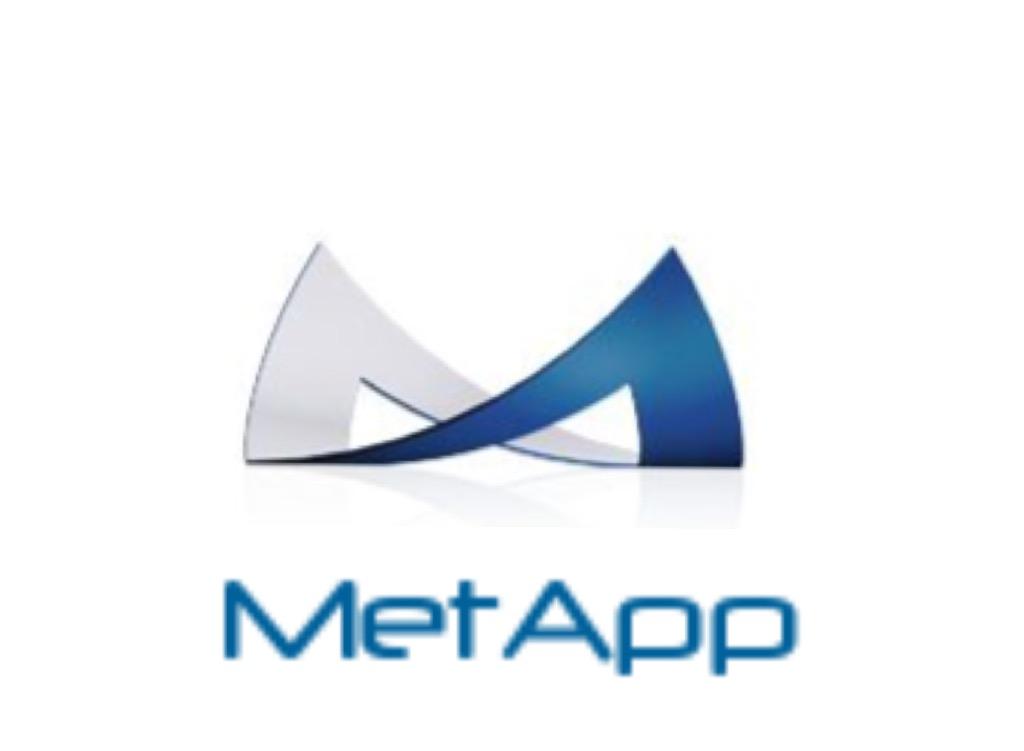 Our Value Proposition
Matching with consumers from FaceBook profiles
Undiscovered, High Potential, Passing threshold
Pattern Recognition Algorithms
[Speaker Notes: Use a metaphor when explaining the value proposition. “Finding a good app is like a finding a good coffee shop - The big names always come up first and the younger independent ones are hard to find.” We want to fight for the little guys, who build amazing apps with rave reviews, but never get featured at the top of the app stores.”]
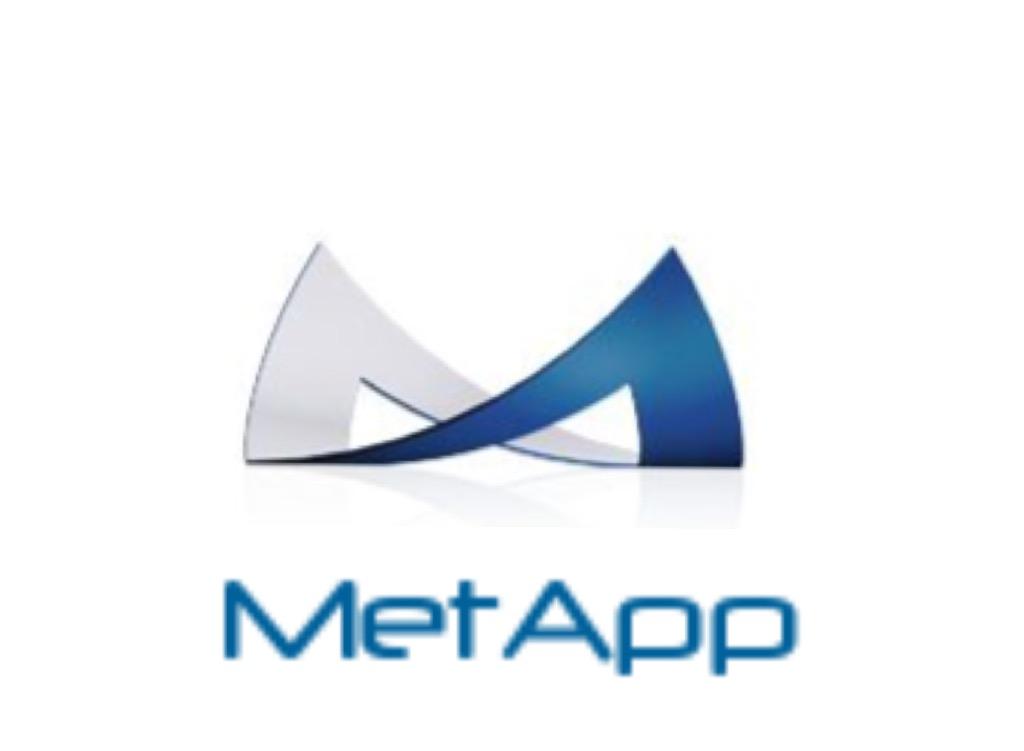 Quantifying our Proposition
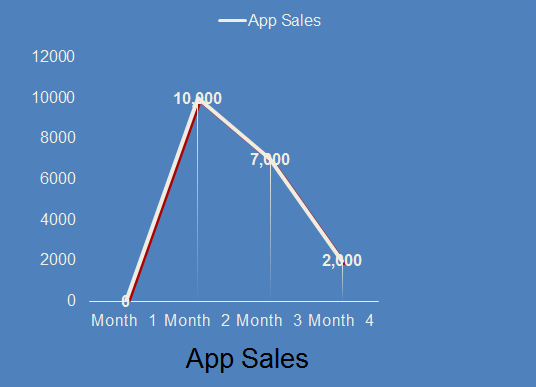 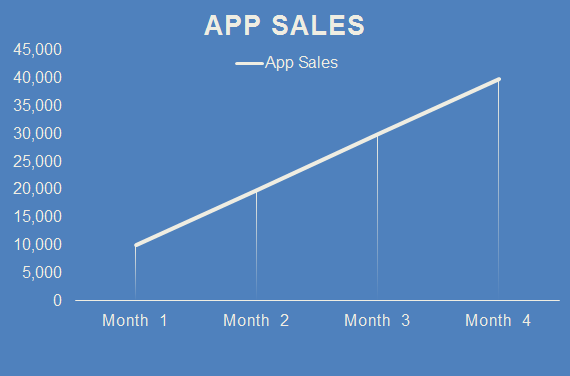 [Speaker Notes: USE REAL NUMBERS + SHOW UP AND TO THE RIGHT MOVEMENT]
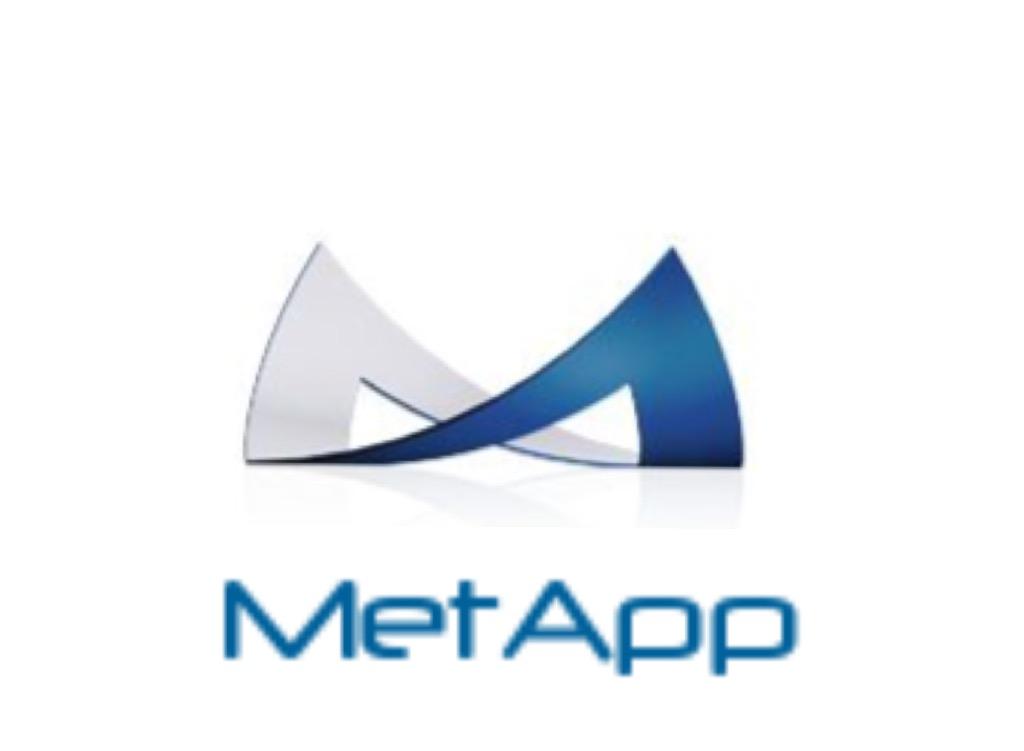 So what is the problem?
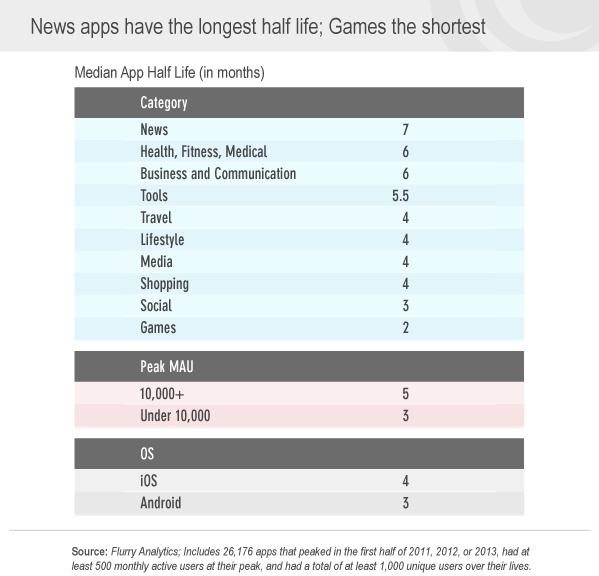 700K of the 1.2M apps are dead
Approximate investment of about $500,000 to $2,000,000 per app
Using our analysis approximately 50% of these apps crossed the threshold 
Giving us an available market of 350,000 apps
[Speaker Notes: 700K OF 1.2M APPS ARE DEAD: IN WHAT TIME FRAME, MENTION THAT]
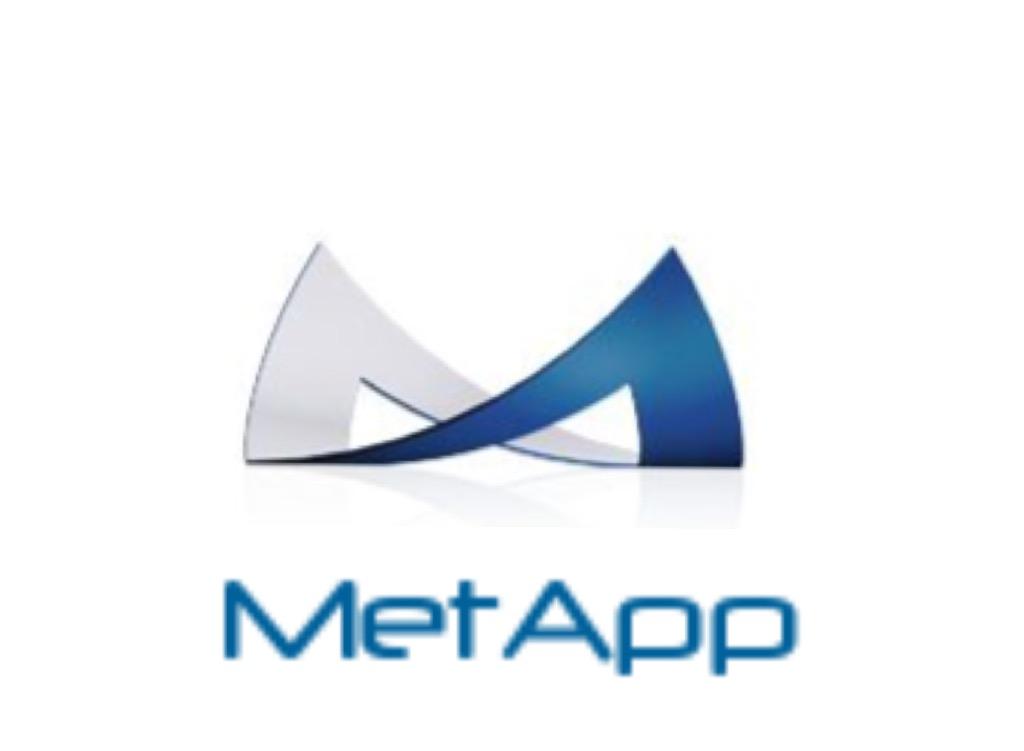 We are in the toll business
Warren Buffett says his favorite investments are toll businesses, connecting consumers and producers
Our business is:
Marketing platform for any new, existing, coming up or dying app company which they will pay from their budgets
Charging consumers for subscription
Sponsorship
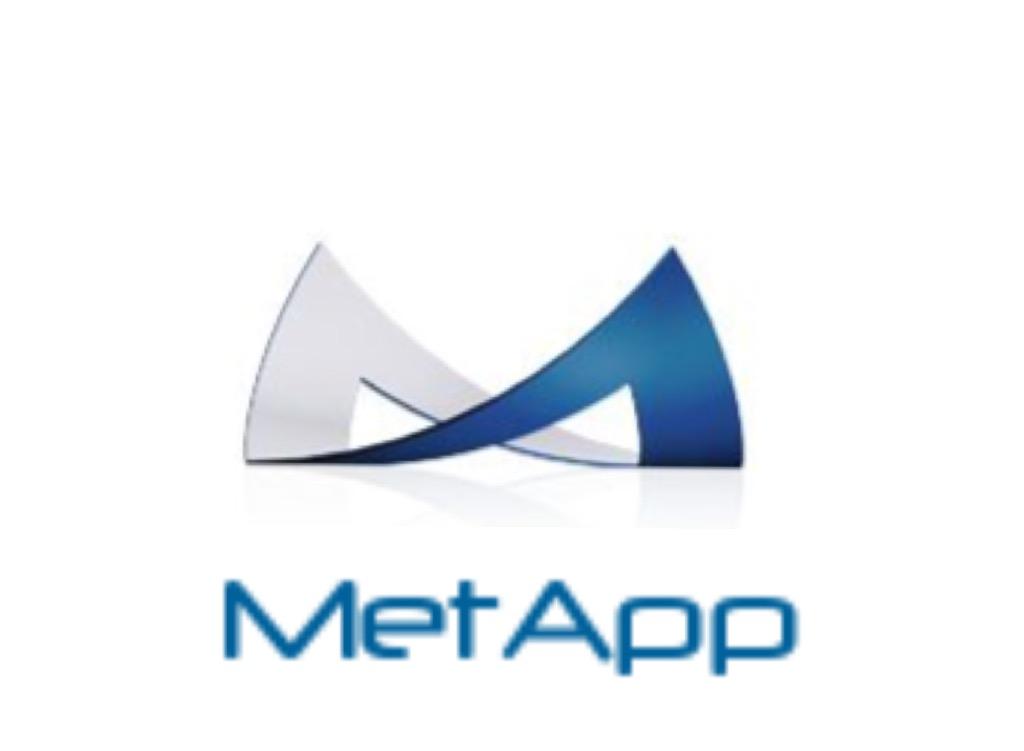 The Super Heroes
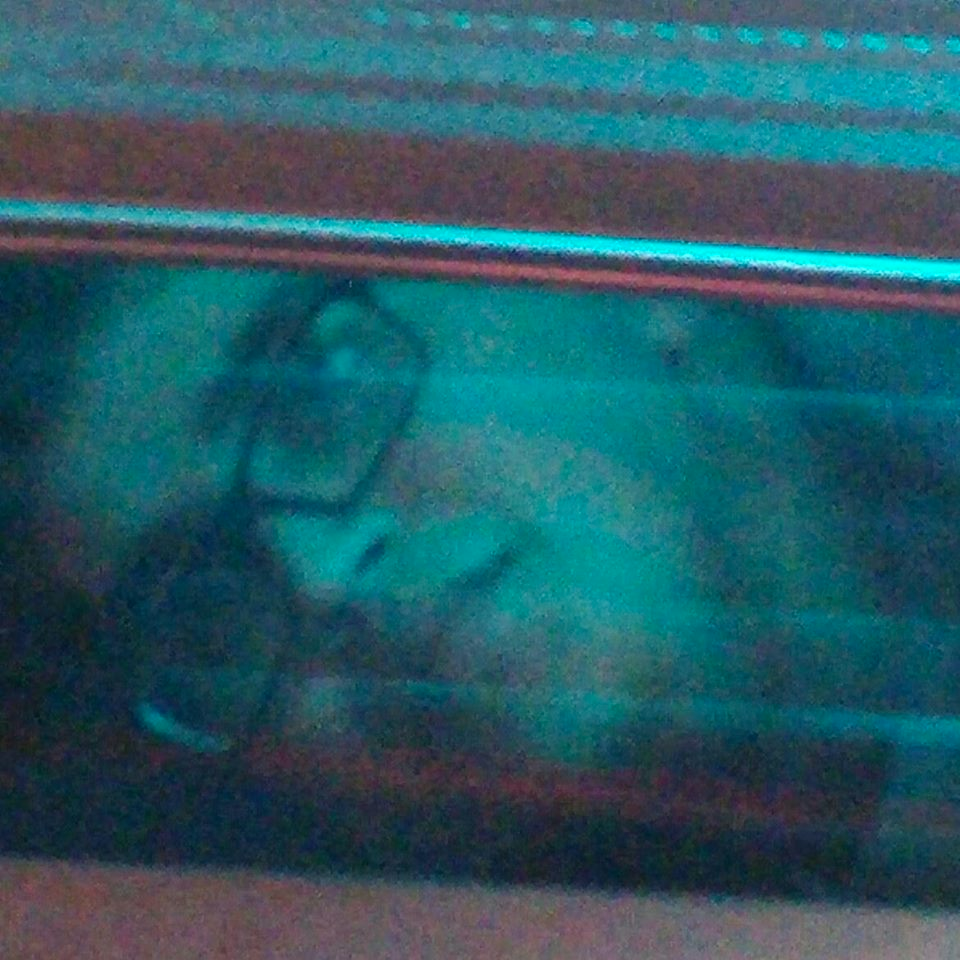 Pack Leader- Rohit P Nair (@rohitnohair)
Bean Counter- Sidhart N. (@SiduNambiar14)
Flyer Passer - Reyan Kazi (@kanyewest)
Computer Boy- Rohit R Nair (@rohitand1)
Old Guy- Chirag G. (@ChicagoGupta)
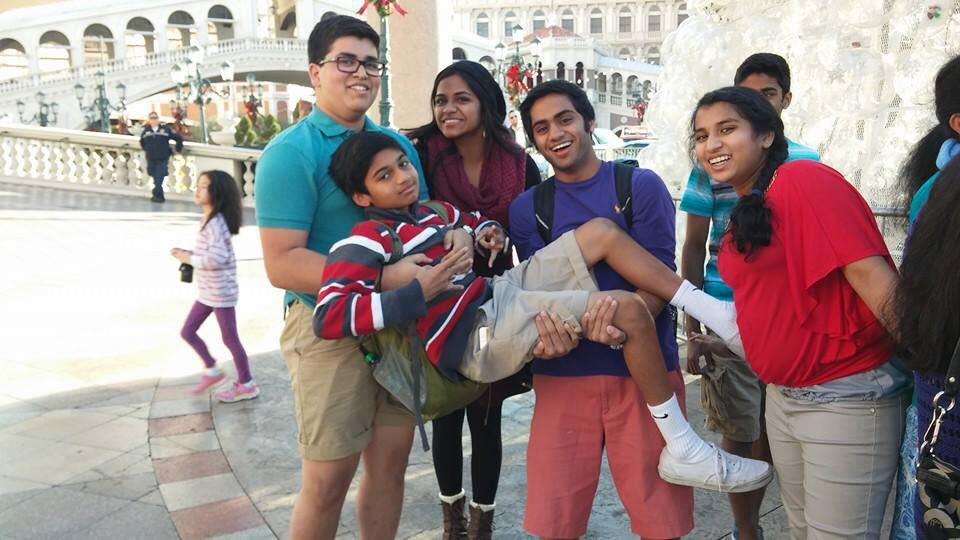 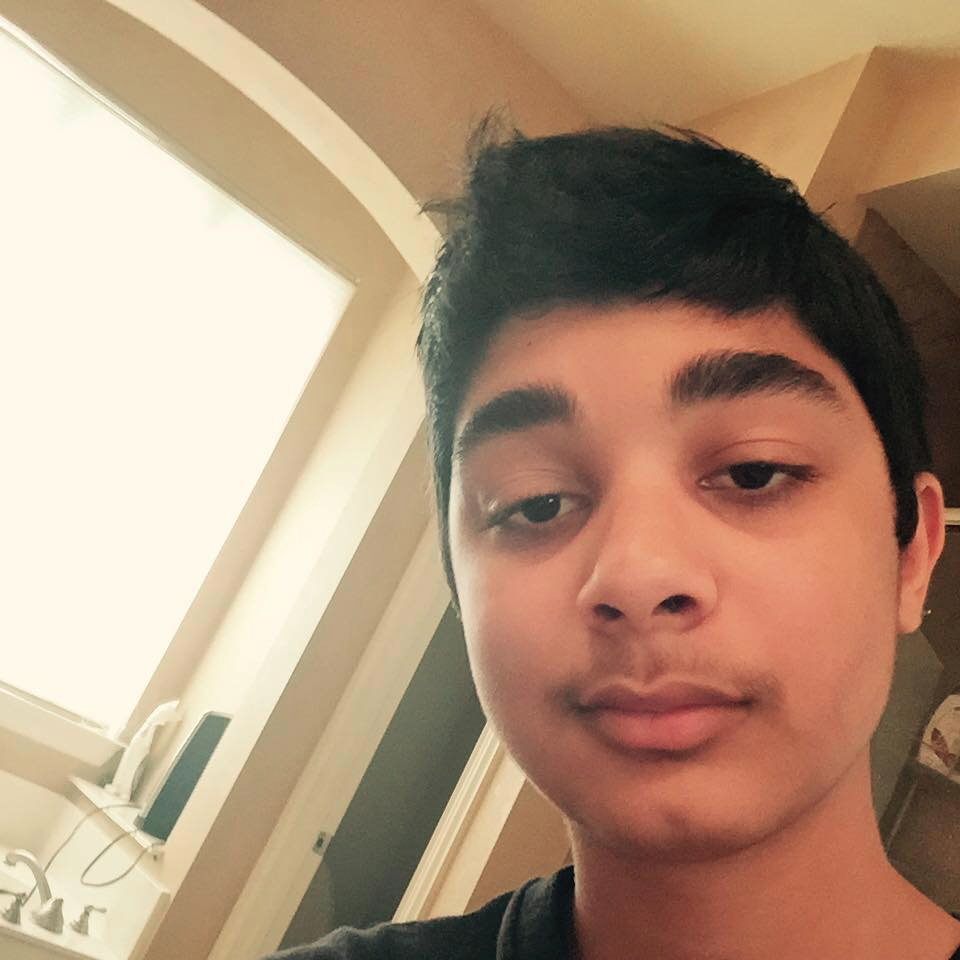 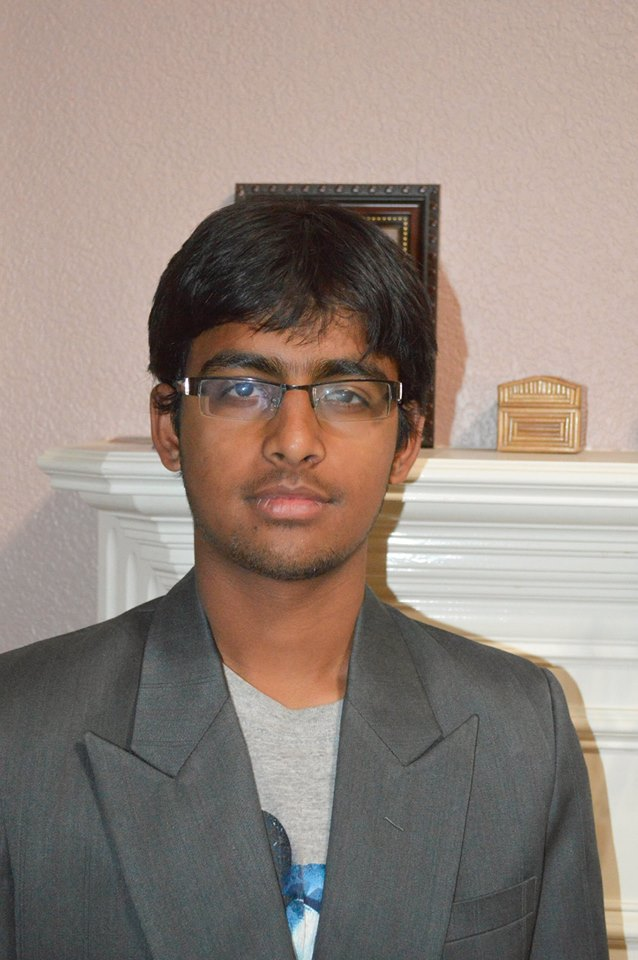 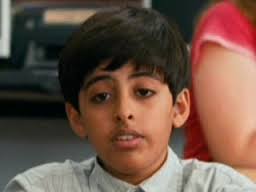 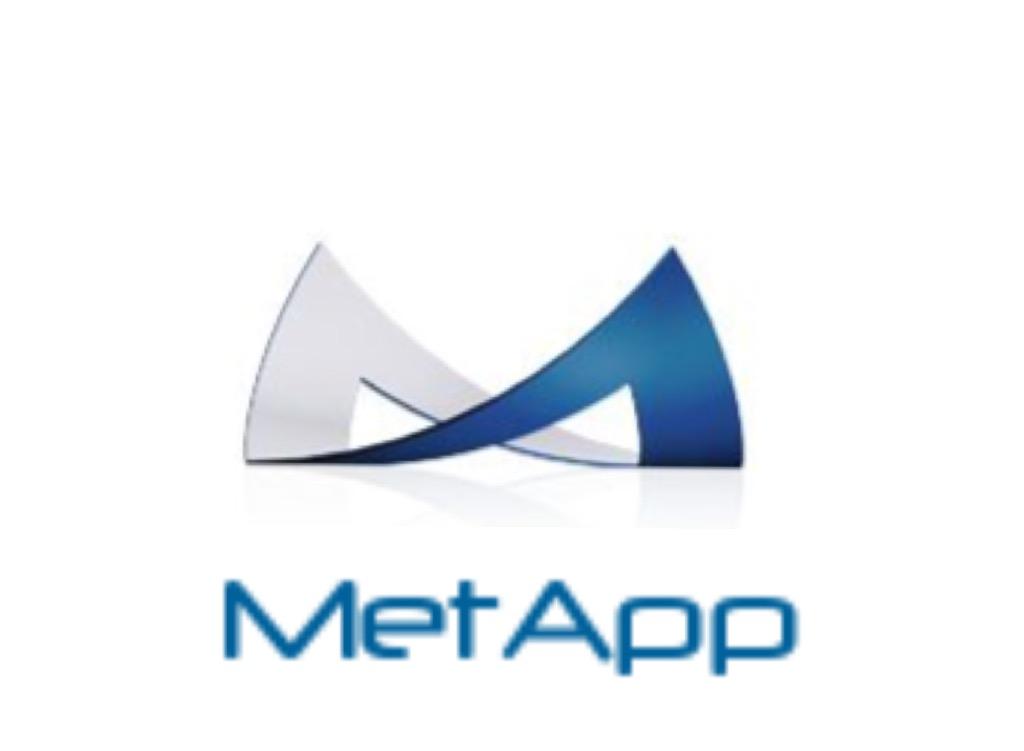 Values and Vision Mission and Goals
Our vision is to become the global exchange of app companies and consumers 
Values include: Simplicity, coordination, and resourcefulness
Goals
Build a network of users
Cater specialized results
Increase downloads for client apps
Collect tolls
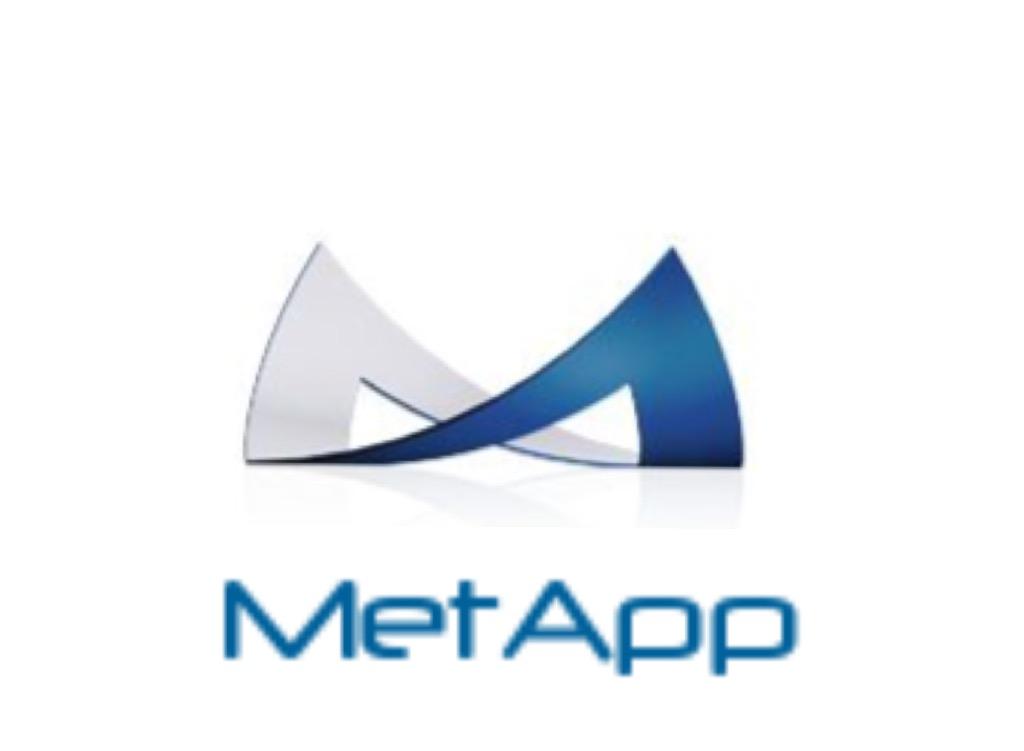 LLC STUFF
Limited Liability Company based in the DFW are
Main Office: 1207 Windmere Way Suite #2 Allen, TX 75013
Development Office: 4048 Legacy Trail Suite #3 Carrollton, TX 75010
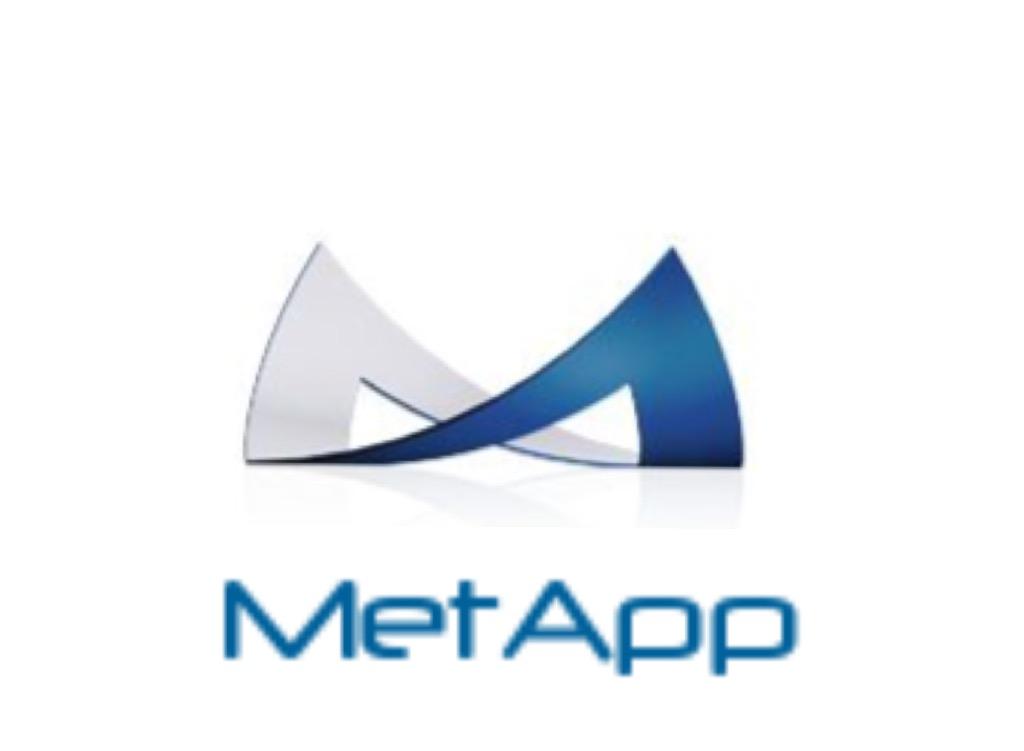 Why are we better than sliced bread?
There are over 2.5 million apps across Apple App Store and Google Play 
New: in a year
Crossing Threshold: in a year
AVAILABLE BUDGETS: COMPANIES, CONSUMER BUYING HABITS ETC
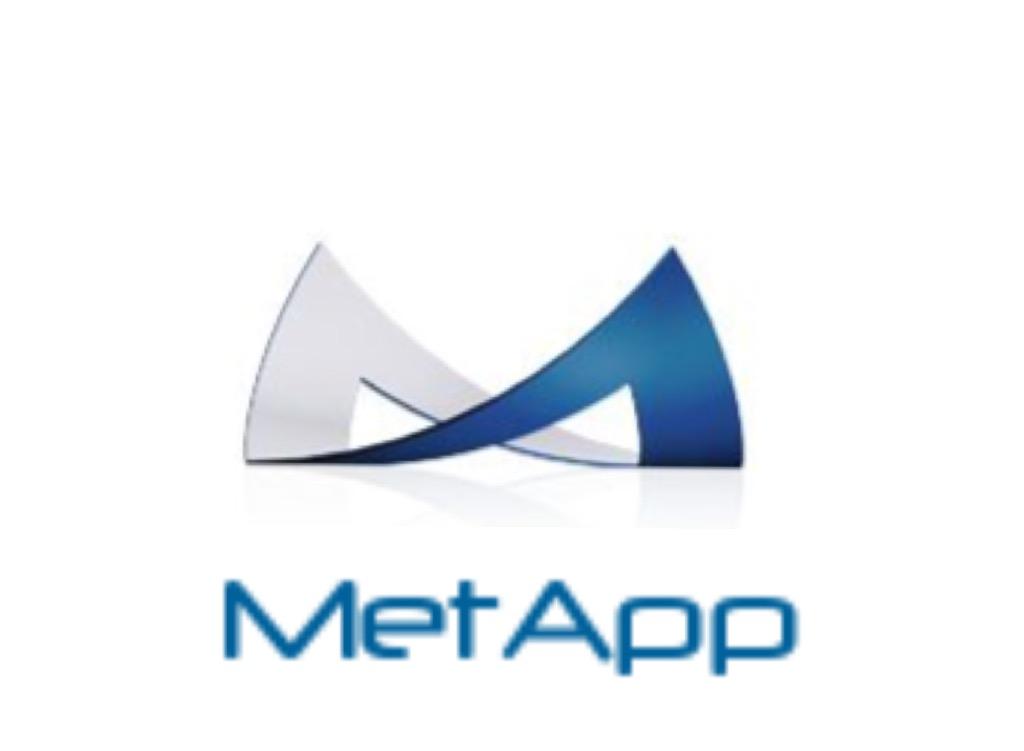 Product Description and Technology
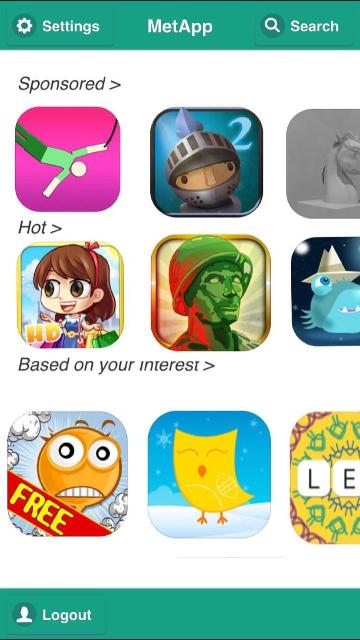 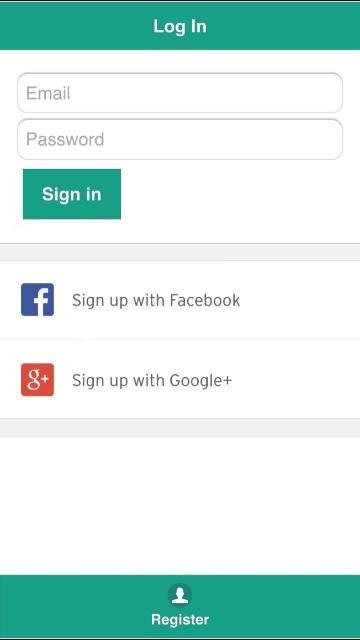 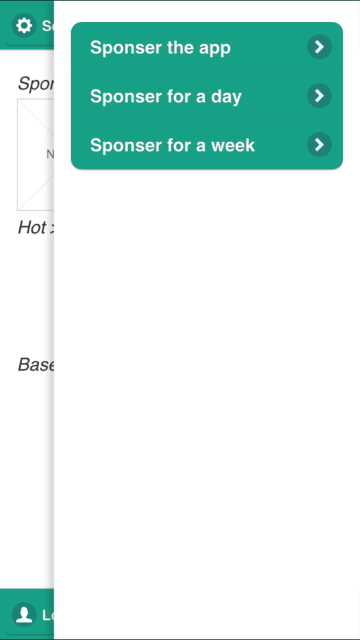 https://popapp.in/projects/55328b201cc4e2264a6cca04/preview
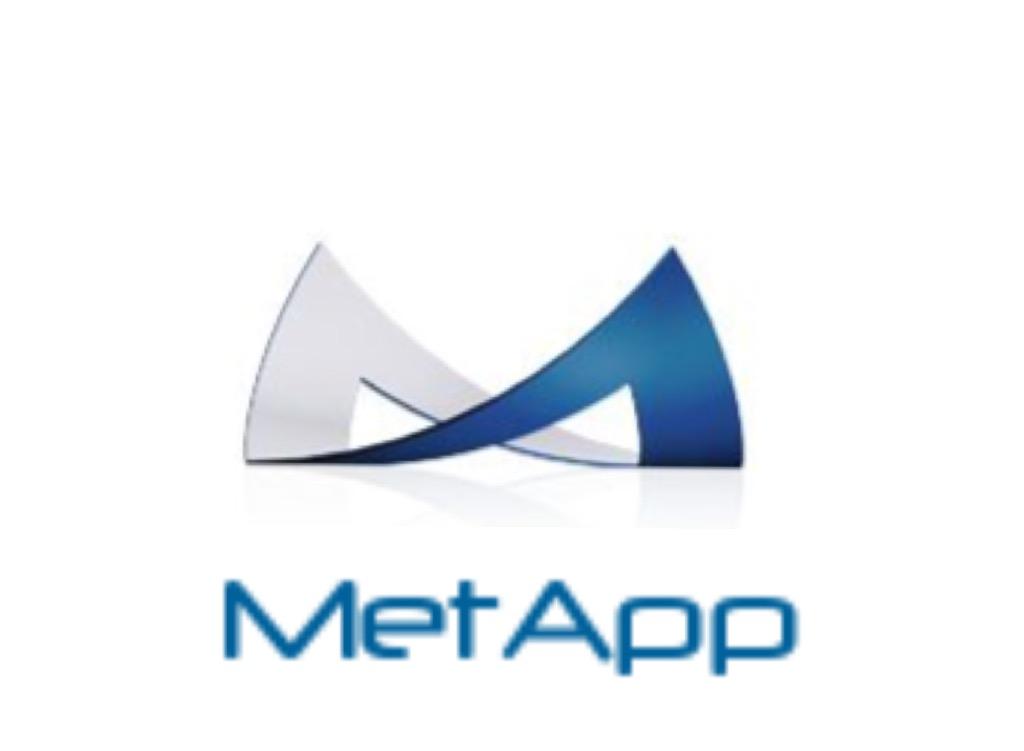 Picture Product
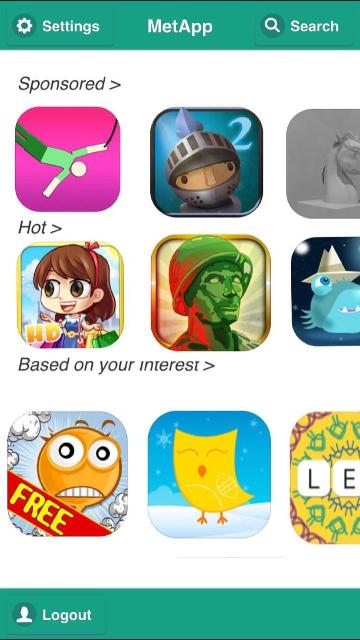 Prototype currently beta stage of testing
UI will mirror an easy to use, Netflix set-up
Organized by sponsored, recommended, featured, etc.
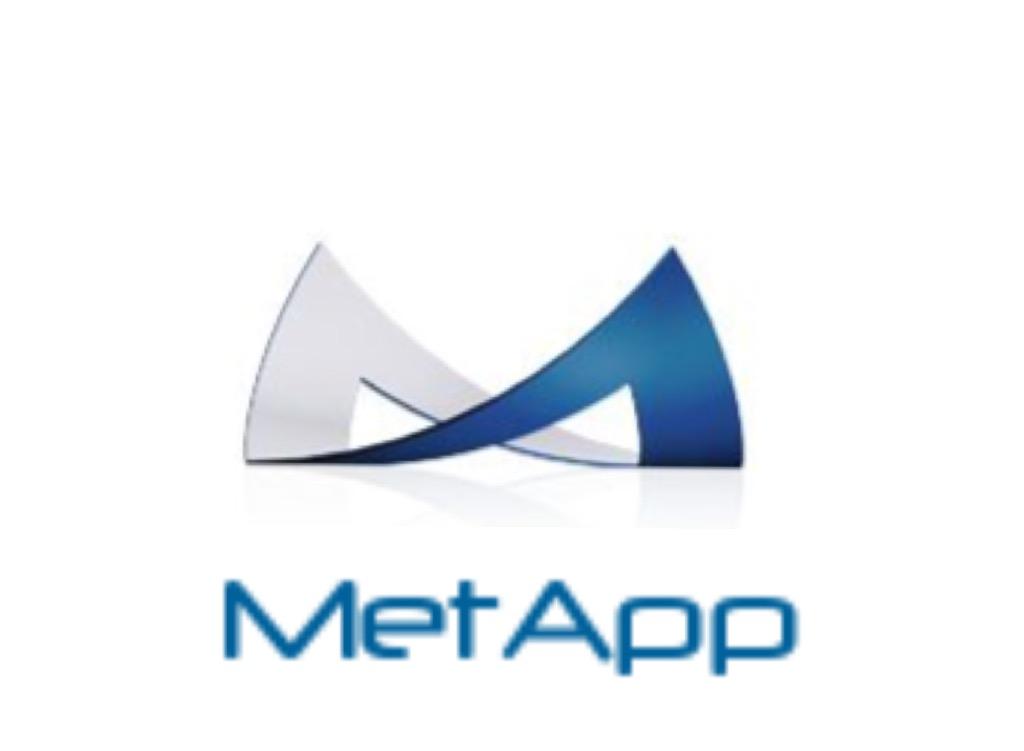 ALGORITHM
In discussions with multiple parties to partner, modify, make it proprietary 

TALK A BIT MORE 
AVAILABILITY OF SERVER SPEED
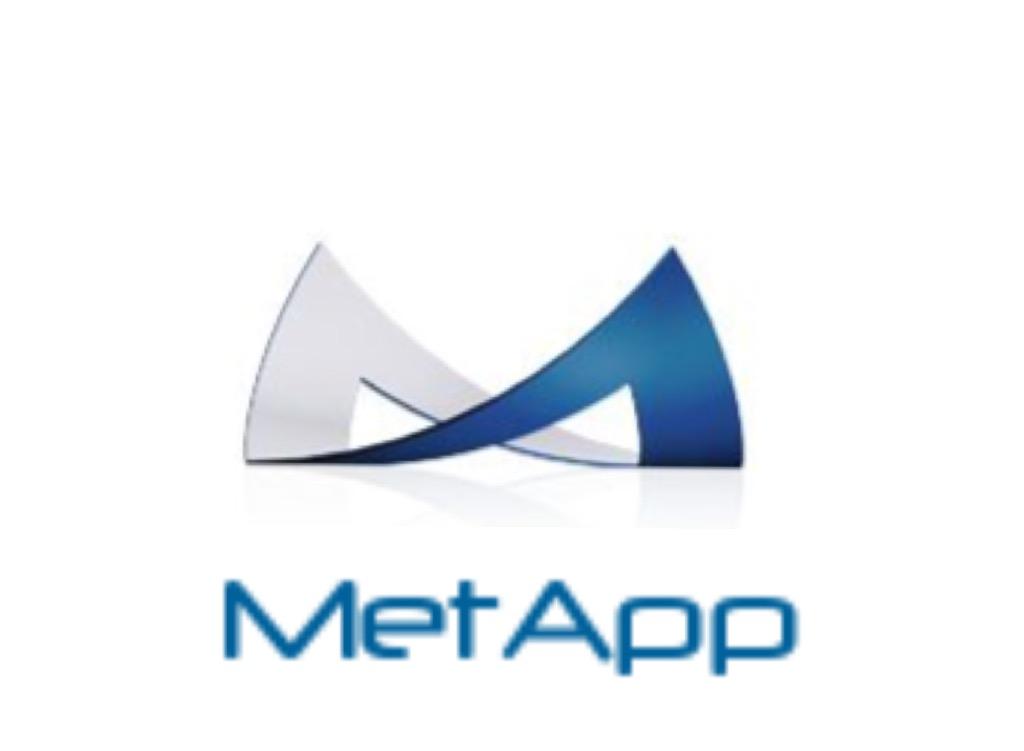 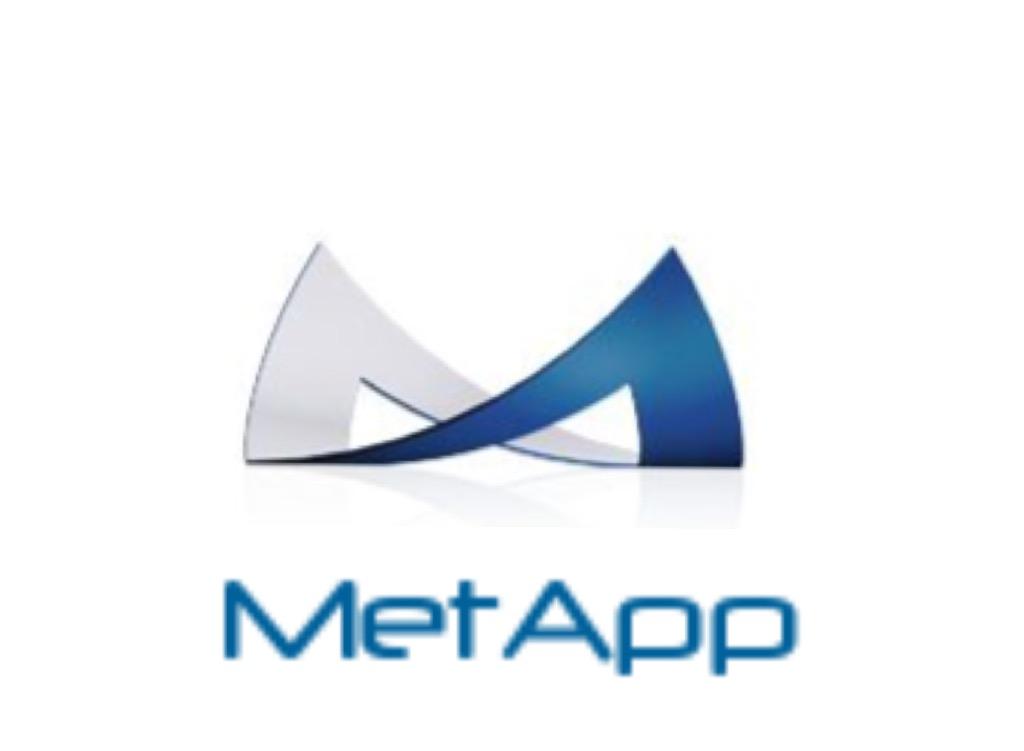 Market Analysis and Summary
Size of market: All Facebook users; currently about 1.5 Billion 
Companies
               New apps:
               existing but not stable
                dying
Consumers
age and demographics 
ad (free) no ad ($1.99)
Sponsors
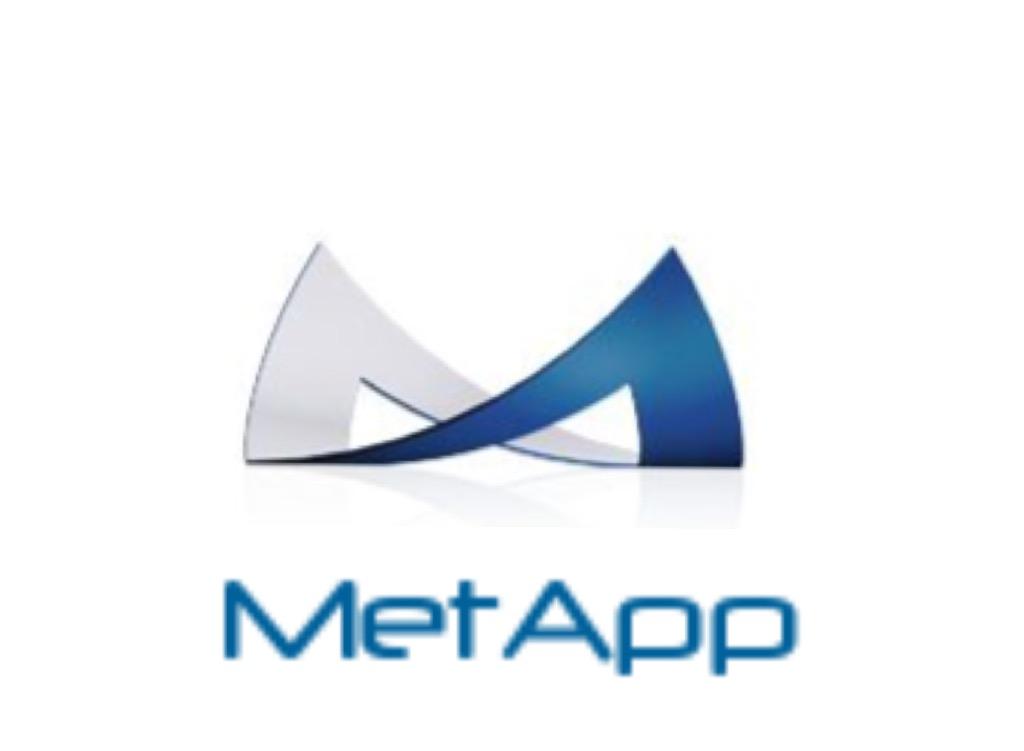 Market Analysis and Summary
Competition Table, Only consumer focused not working with app companies
[Speaker Notes: Target industries are the mobile industry/app industry
Total available market is:Appstore, Google Play Store, and Windows
Proprietary algorithm is at our advantage
Main competition is BestAppFinder (100,000 downloads)
Total audience is 5 million of which we plan to 
reach 500,000 users]
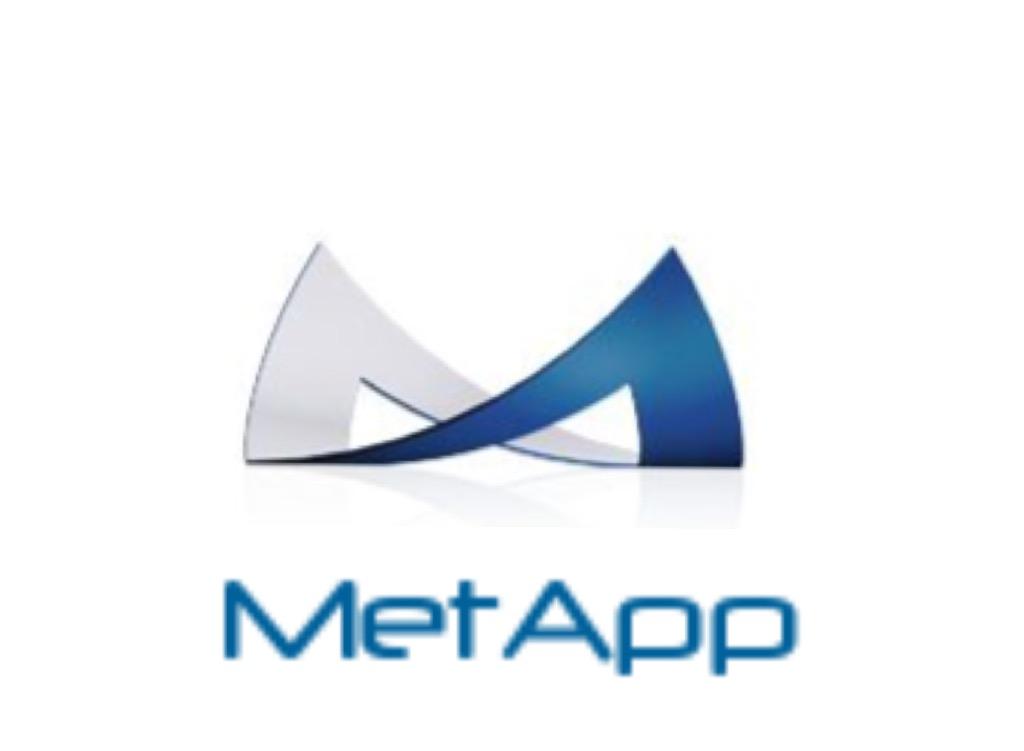 Marketing Strategy and Implementation
Start with school and university on-ground conversion
Focus on particular school or university activities, link student interests and recommend apps 
Use student resources to create low cost sales force
[Speaker Notes: Give example of SMU student bodies, going to them and publicizing your app based on specific student interests for that university]
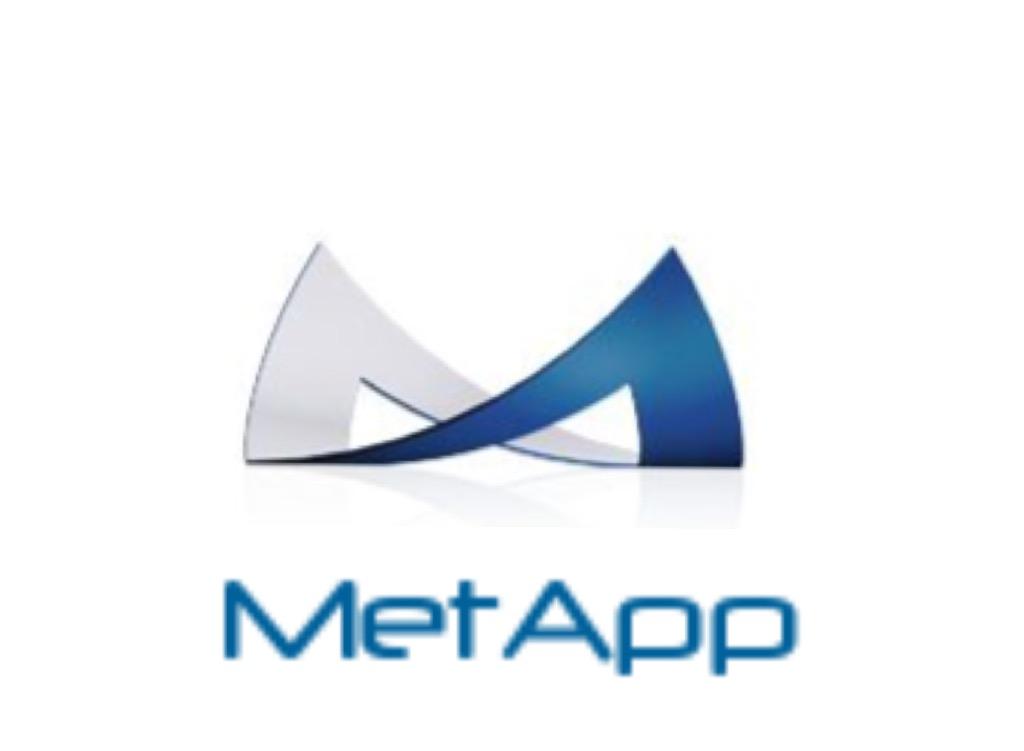 Sources of Income
Commission Based (cost per click)
Cost of App ($1.99)
Advertising revenue on free version
Sponsored option on main page
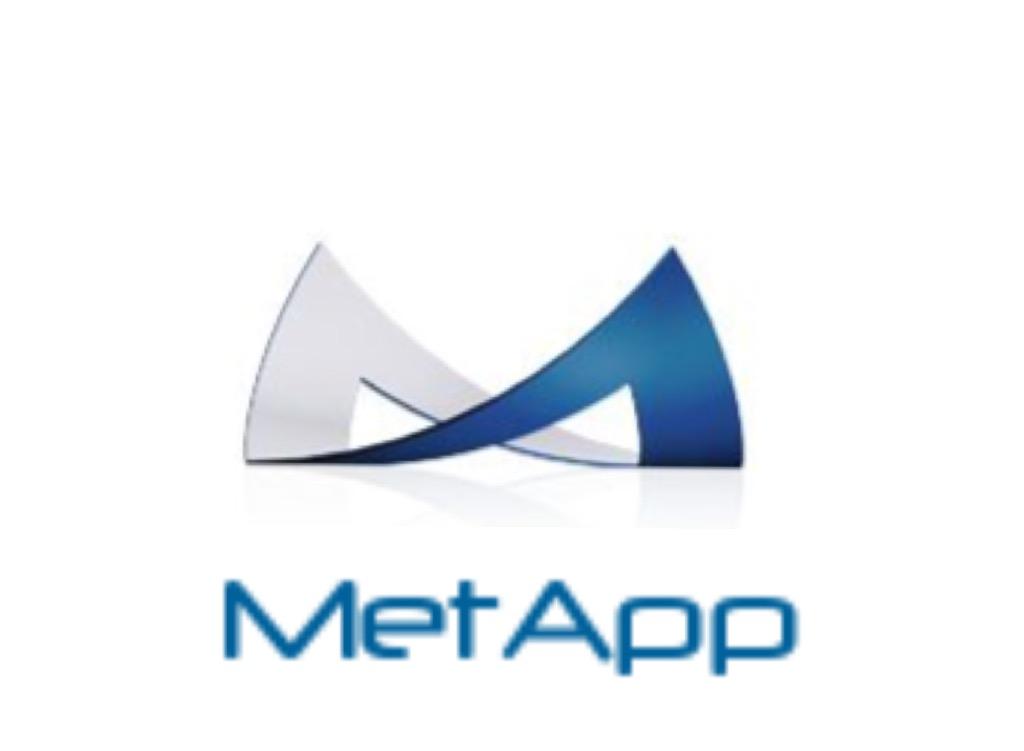 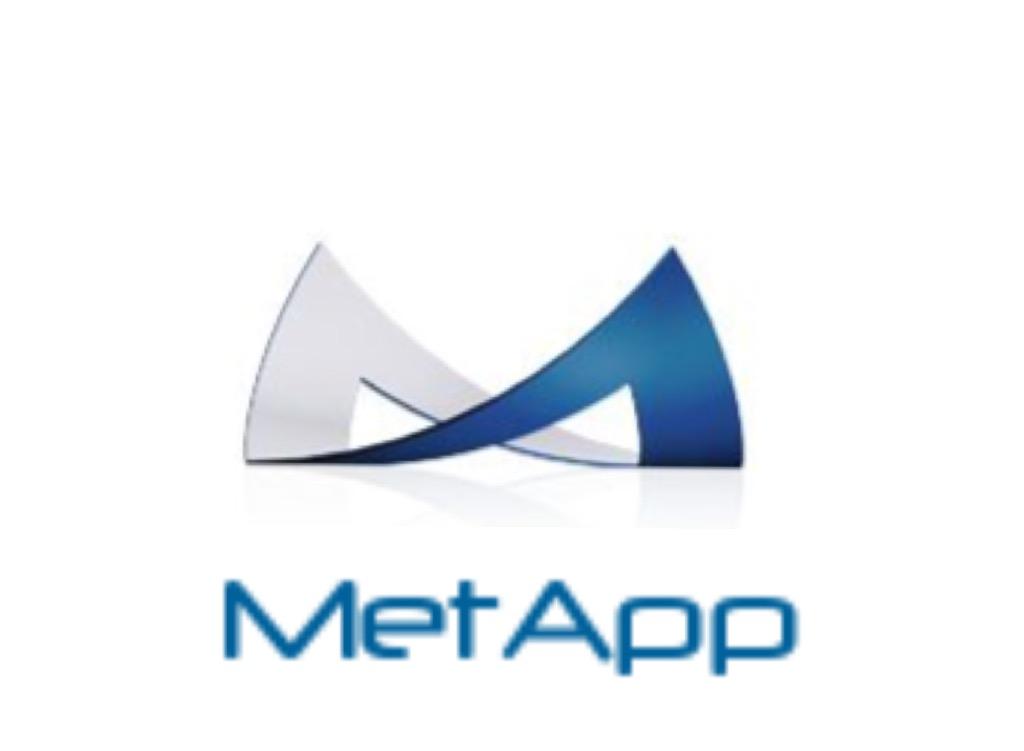 Financial: P&L
Our total capital and reserve cost will be $210,300
MetApp’s total first year revenues amount to $152,238
MetApp’s total first year expenses amount to $160,440
MetApp’s first year Loss is ($8,231)
Our monthly cash break even comes at month 7
See excel sheet
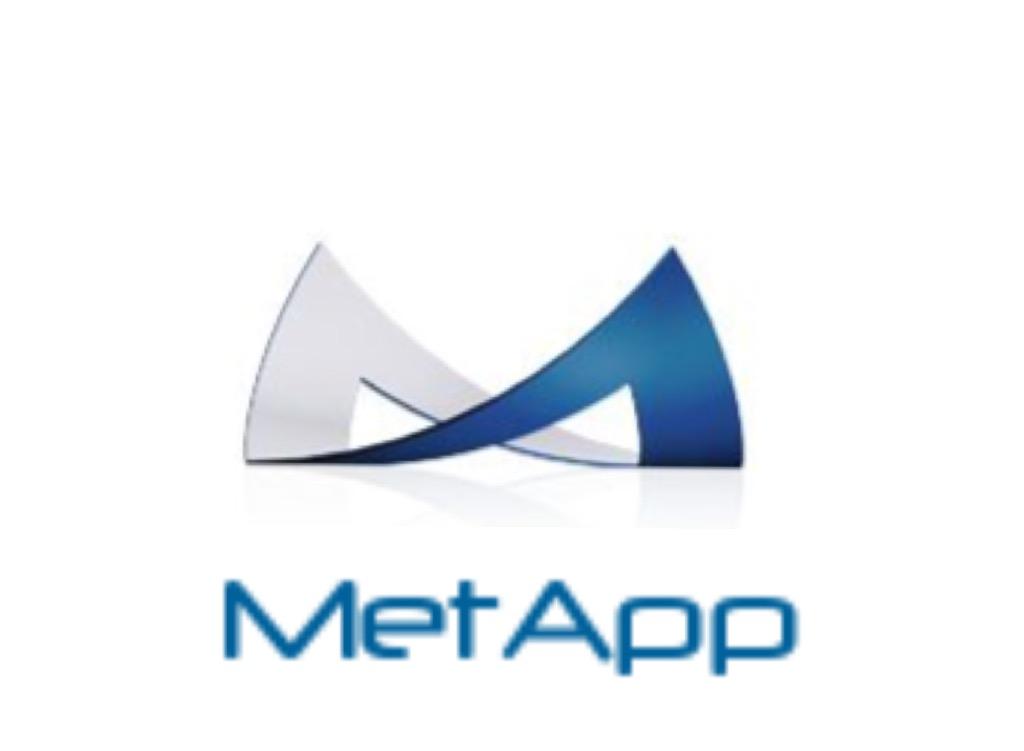 Risk and Exit Strategy
MetApp’s main risk is being able to reach the market.
Solution: Grass roots movement using online communities
Solution: Targeted + data-driven ads (Google AdWords)
People not wanting to spend $1.99
Solution: Use a ‘freemium’ model
Solution: Publicize user testimonials
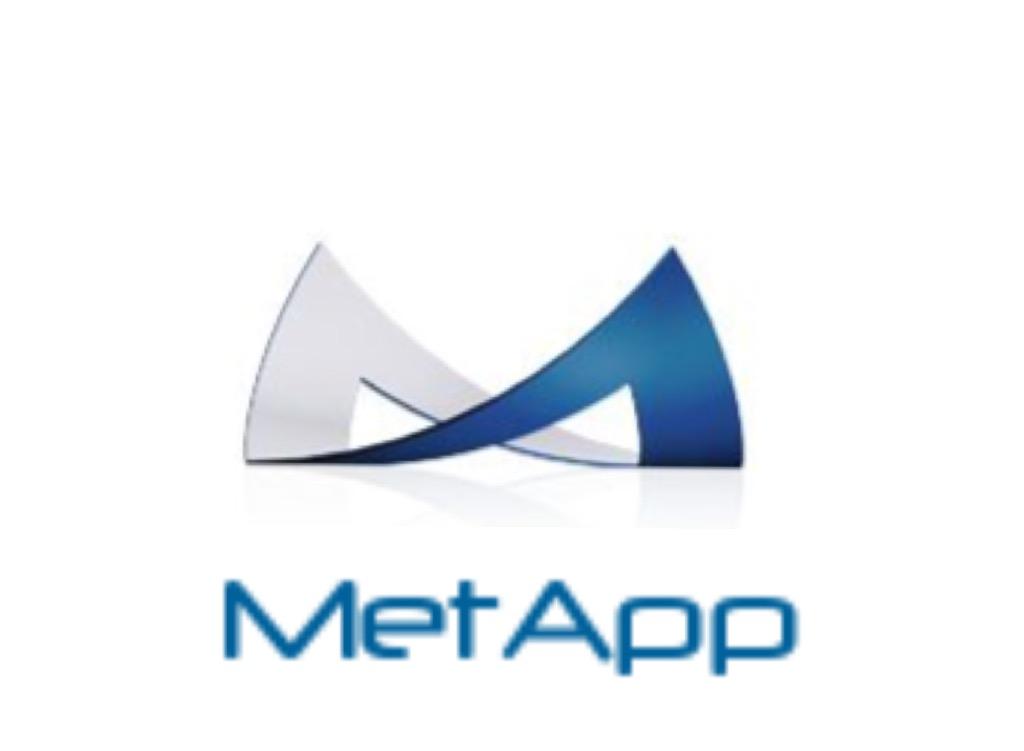 Risk and Exit Strategy
Exit Strategy:
Sell to large company.
Auction through Flippa
Get buyout through Lease Buyout
Sell to other competition.
Or sell to Google or Facebook.
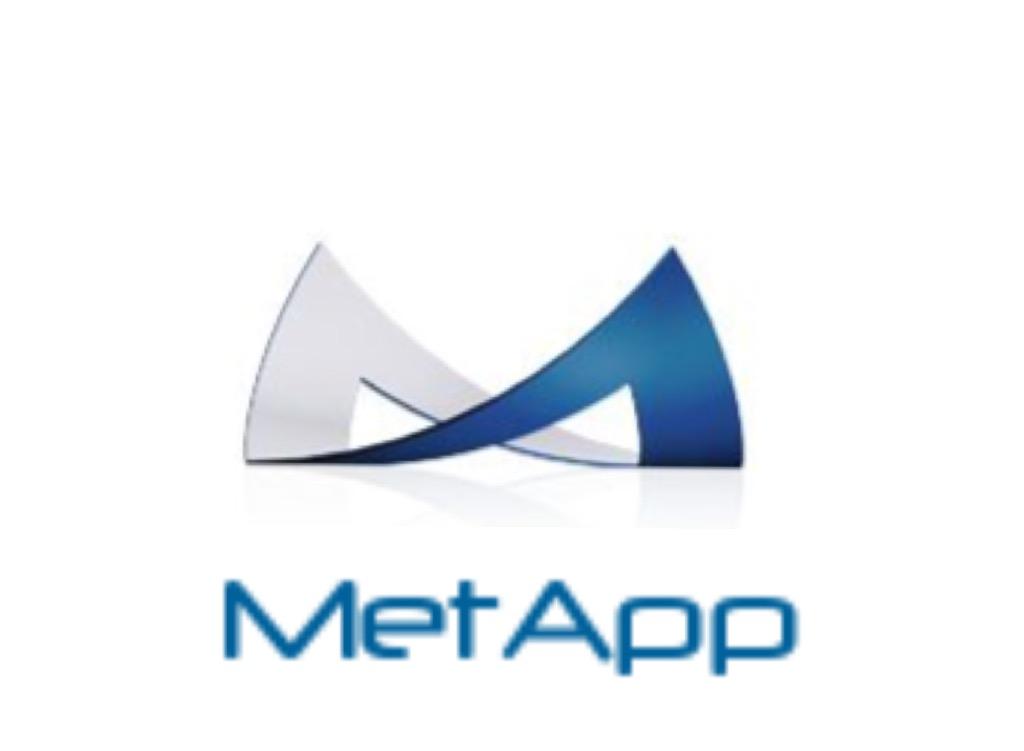 Summary
200 million users
Achieve 30,000 users
Breakeven in 6 months
App launched
Achieve 100,000 users
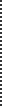 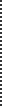 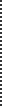 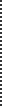 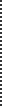 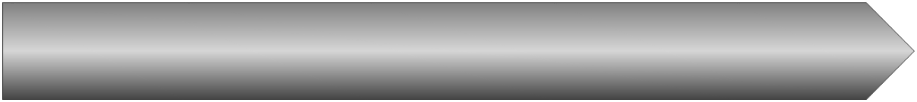 July 2016
January 2016
July 2020
July 2015
October 2015